Our climate week
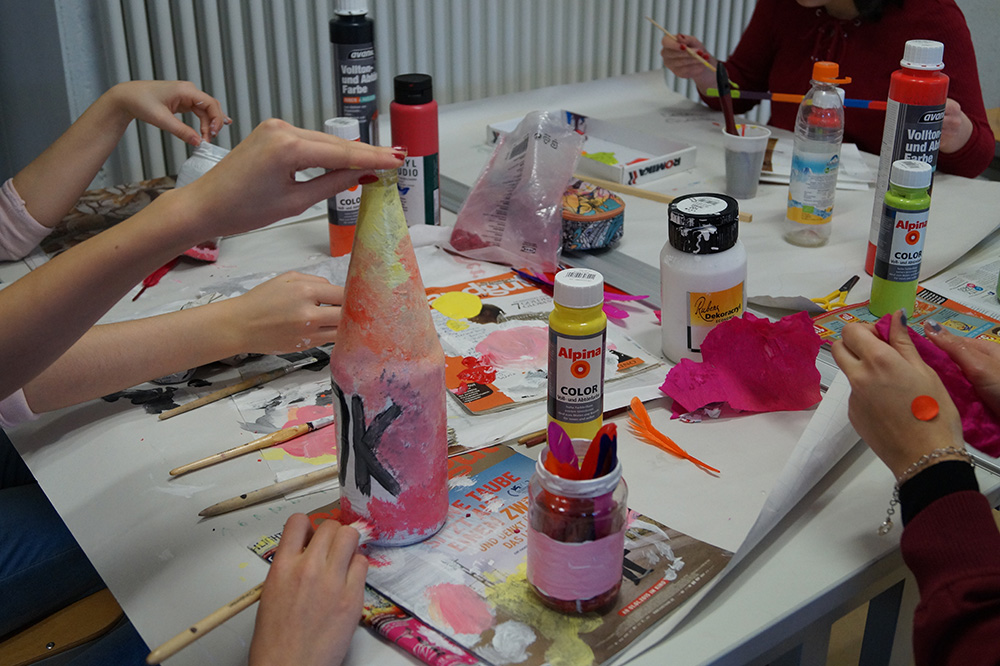 By Moritz, Benjamin, Paula, Jelena
Grade 8, JMS Ingolstadt
What did we learn?
climate & climate change
What to do to reduce our carbon footprint
We worked at different stations
Upcycling  How to make new things from waste
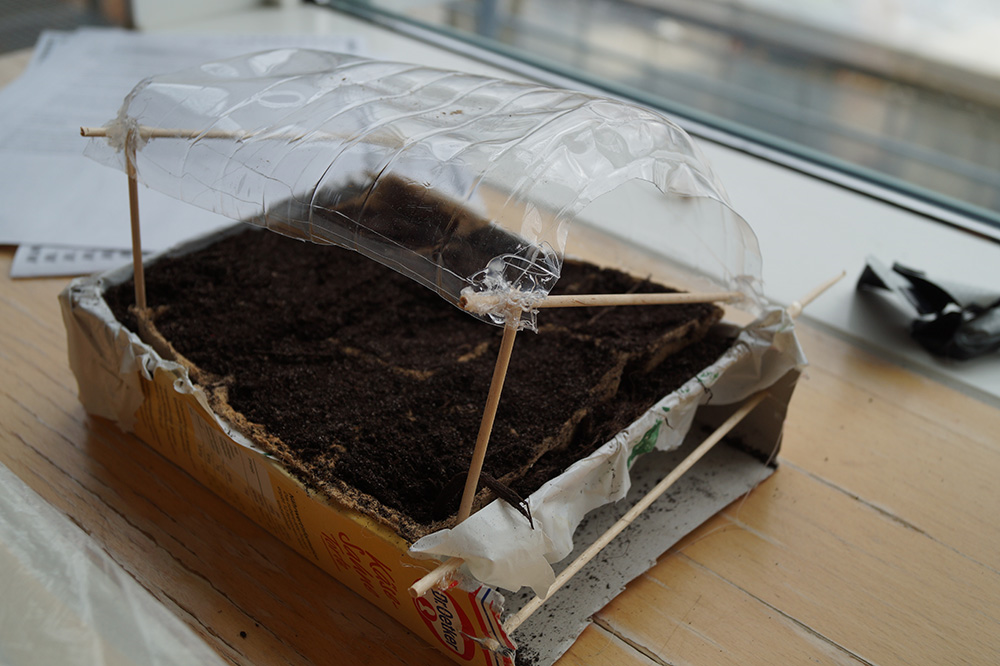 What did we learn?
Information about climate change


Power measure  consume comparison
         (hairdryer ca. 1500-2000 Watt)

Origin of clothes
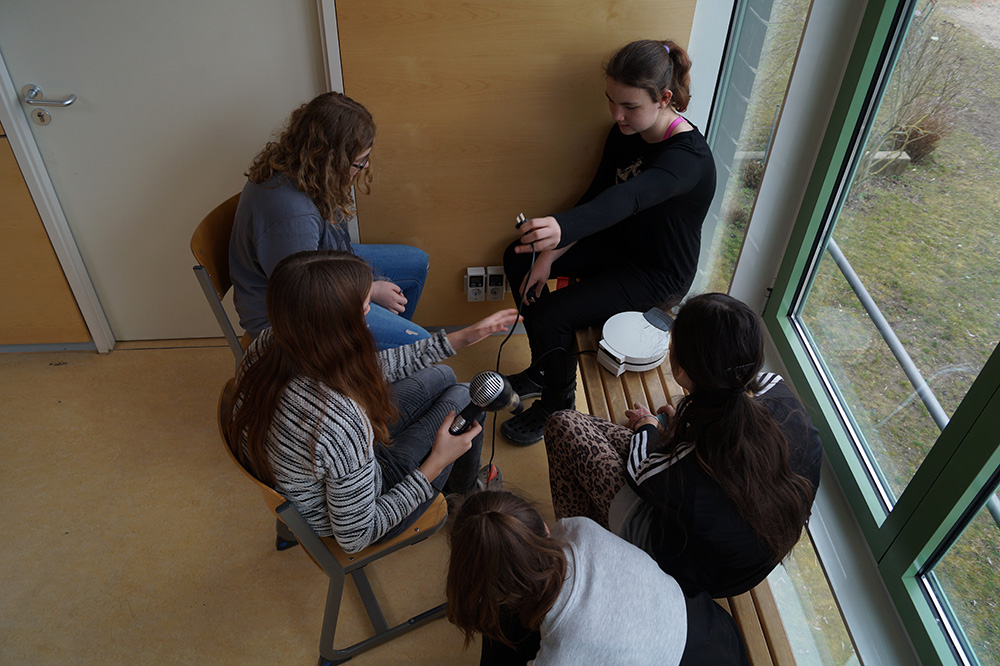 Lets plant
Family and consumer science 

Bought things for garden

planting the schoolgarden

Our plants
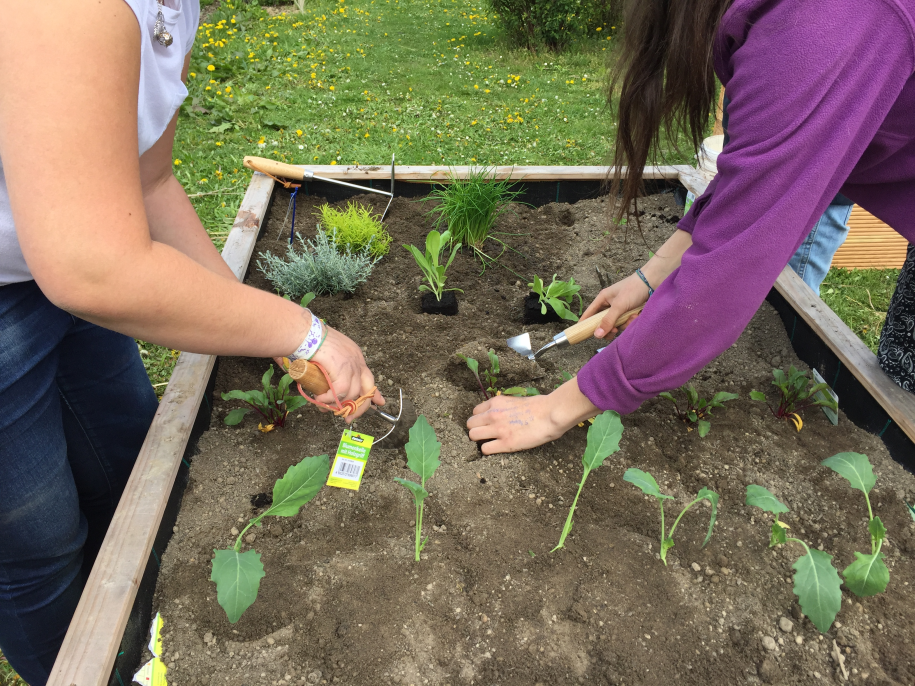 Let‘s plant
We are looking forward to the first selfmade salad in our school garden!

And we hope you enjoyed our presentation
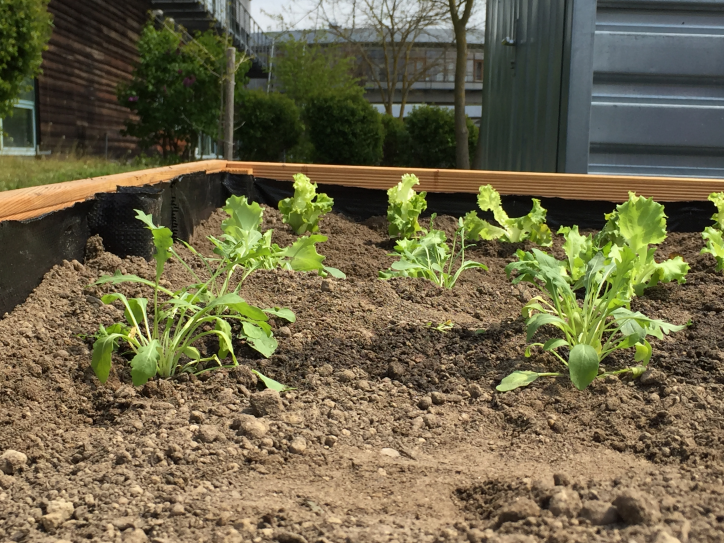 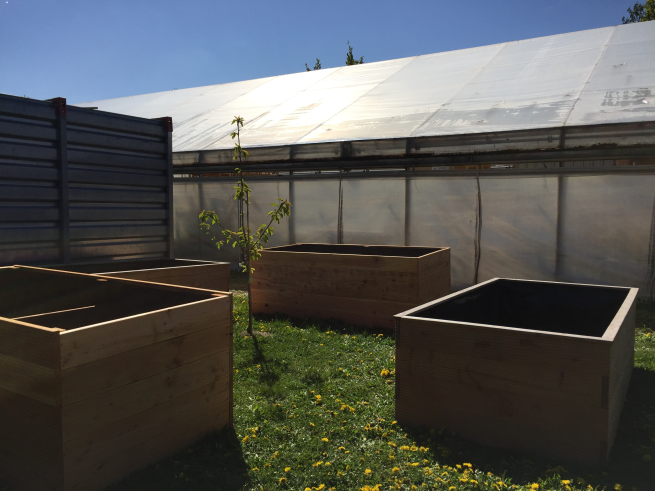